Vývoj evropské zahraniční a bezpečnostní politiky
Září 2021
Bezpečnostní rovina
Velmi záhy vznik rozkolu mezi západem a východem
Podpis Bruselské dohody (1948) – FRA, VB, Benelux
Vznik NATO (1949) – zajištení silné poválečné prezence USA v Evropě
Přesun garance evropské bezpečnosti na USA (další role po Marshallově plánu)
Evropské obranné společenství
Otázka co s odzbrojeným Německem?
Plevenův plán – alternativa k americké vizi bezpečnosti v Evropě
Vytvoření evropské armády, která by spadala pod evropské ministerstvo zahraničí
Německá armáda měla být zcela pod kontrolou
Výsledkem jednání smlouva o EOS z května 1952
Vliv Jeana Monneta – supranacionalizační tendence
Evropské politické společenství (EPS)
Navrženo v roce 1953
Nadnárodní politické tělo 
Vytvoření EPS spjato s vytvořením EOS
Pád EOS
Úspěšná ratifikace v některých státech včetně Německa
Změna vlády ve Francii
Veřejné mínění dosti rozpolcené (cédist vs. anti-cédist)
Smrt Stalina 5. března 1953
Konec Korejské války. 27 července 1953
 uvolnění napětí v mezinárodních vztazích – menší tlak na podepsání
Výsledkem neratifikace ve Francii –především gaullisté
Německo vstupuje do NATO
Z bezpečnosti se stává „atlantické téma“ a v evropské integraci tabu
Složitý vztah Francie a NATO pod de Gaullem
Západoevropská unie
Vznik 1954
Rozšíření Bruselského paktu o Německo a Itálii
Vznik v souvislosti s rozšiřováním NATO o GER
Problémy ve Francii, ratifikováno až napodruhé, spojeno s hlasováním o důvěře vlády
Fungovala jako bezpečnostní platforma až do roku 2010, poté rozpuštěna do evropských struktur
EHS
V důsledku selhání EOS/EPS se ve smlouvě o EHS zahraniční politika neobjevuje
Důležité ekonomické kompetence v ZP důsledkem společné obchodní politiky
Hallstein – „Jedním z důvodů vythoření EHS je, aby Evropa hrála plnou roli v mezinárodních vztazích… a mluvila jedním hlasem v ekonomických vztazích se zbytkem světa“
Fouchetovy plány
1961 – Návrh smlouvy o Evropské politické unii
Posílení integrace o zahraniční politiku a obranu
Výrazně mezivládní charakter (vliv de Gaulla)
Častější setkávání ministrů zahraničí
Obavy ostatních z francouzské dominance a oslabení nadnárodního prvku
Modifikace a předložení druhého plánu – též neprošel
Předzvěst krize v 60. letech
Evropská politická spolupráce
Změna ve Francii, nově nastoupil Pompidou
1970 – Davignonova zpráva
V souvislosti prohloubením EHS (jeden z Pompiduových bodů)
Výrazně mezivládní charakter
Vyloučeny otázky obrany a bezpečnosti, týkala se jen zahraniční politiky
Princip vzájemného setkávání ministrů zahraničí
Princip konzultace významných zahraničněpolitických témat
Rozpracováno Kodaňskou zprávou z roku 1973
Fungování EPS
Princip vzájemného setkávání ministrů zahraničí (předsednická země)
Princip konzultace významných zahraničněpolitických témat
Potřeba jednomyslnosti
Neexistence zázemí
První rozšíření
V roce 1973 přistoupení VB, Irska a Dánska
S VB přichází těžká váha a také rozšíření teritoriálního zaměření – vazby na Commonwealth
Jistá protiváha k zaměření na bývalé francouzské kolonie
Evropská rada
Institucionalizována v roce 1974
Nový aktér na poli zahraniční politiky
Postupně nabírala čím dál důležitější postavení
S ohledem na složení vysoký mandát
Gymnich
Neformální setkání ministrů zahraničí
Od roku 1974, pojmenován dle německého zámku, kde se konalo poprvé
Větší prostor pro projednání problematik
Každé předsednictví koná jeden
Londýnská zpráva
1981
Vymezení vztahu k EP – informování alespoň jednou za půl roku 
Mechanismus rychlé reakce pro případ krize – setkání do 48 hodin
Reakce na absenci „institucionální paměti“ – vytvoření administrativního zázemí
Genscher-Colombova iniciativa
Rok 1981
Iniciativa vychází z Itálie a Německa
Zahrnovala i oblast zahraničních vztahů
Pokus o rozšíření EPS i o obranné otázky
Neúspěšné, ale v roce 1984 na ni navázala Římská deklarace – zaměřena na posílení bezpečnosti v Evropě
JEA
Institucionalizace EPS
Ve skutečnosti málo změnil na charakteru spolupráce v oblasti zahraniční politiky
Problém konzistence
Přetrvává problém „dvou nohou“ – politické vs ekonomické vztahy
Úspěchy a neúspěchy EPS
Evropsko-arabský dialog
Kompaktnější pozice v rámci OSN
Válka o Falklandy (sankce na Argentinu)
Problém vyhýbání se kontroverzním tématům
Nebyla to funkční společná zahraniční politika, ale spíše pokus o koordinaci národních
Vznik SZBP
Maastrichtská smlouva
Racio:
1) Změna mezinárodního prostředí po konci studené války
2) Stažení velkého množství amerických jednotek z Evropy
3) Snaha posílit politickou identitu evropské integrace
Kroky k SZBP
Belgické memorandum v březnu 1990
Společné prohlášení Mitteranda a Kohla v dubnu 1990
Plán propojit ZEU a Společenství ještě před IGC
IGC
Otázka, jak zainkorporovat nové oblasti do fungování integrace
Unitární přístup?
Spor minimalistů vs maximalistů
Nakonec pilířový přístup – kompromisní charakter se zřejmými limity
Sporné body – hlasování, financování, role ZEU
Jak fungovala SZBP po Maastrichtu?
Koordinátorem ER
Role předsednického státu
Hlavním aktérem Rada (GAERC)
Nástroje
Společné akce (např. vyslání vojáků)
Společné postoje (k zemi, sankce…)
Společné strategie (Po Amsterdamu)
Konstruktivní abstence (po Amsterdamu)
Amsterdam a SZBP
Evidentní nutnost reformy
Zavedení mechanismu konstruktivní abstence
Vytvoření funkce Vysokého zmocněnce pro SZBP (Mr. CSFP) – vyřešení problému personifikace
Javier Solana
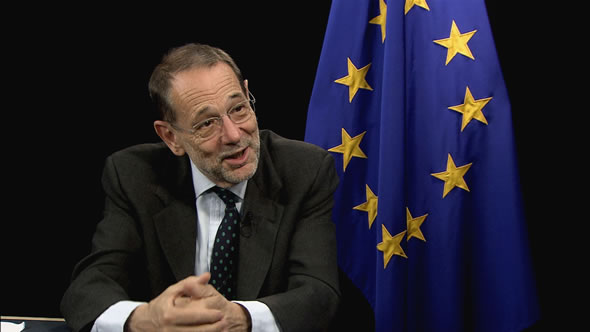 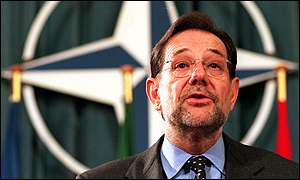 První Mr. CSFP
Javier Solana těžkou politickou váhou
Španělský ministr zahraničí, bývalý generální tajemník NATO
V roce 2003 vydána Evropská bezpečnostní strategie
Počítalo se s ním jako s prvním ministrem zahraničí EU po Ústavní smlouvě
Jedním z architektů „Road Map for Peace“ na Blízkém východě